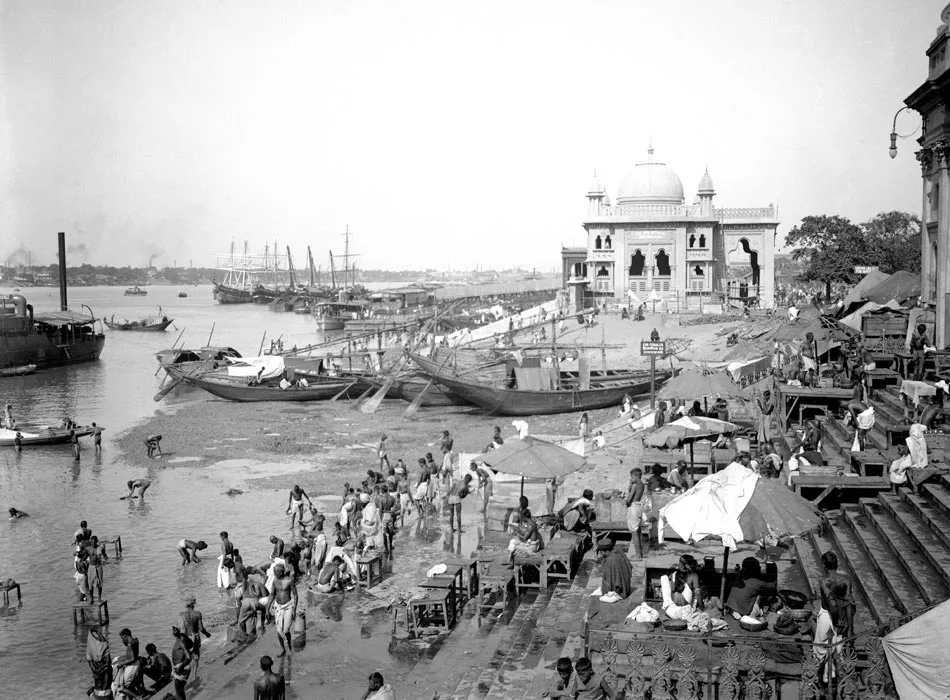 Индия в XX в
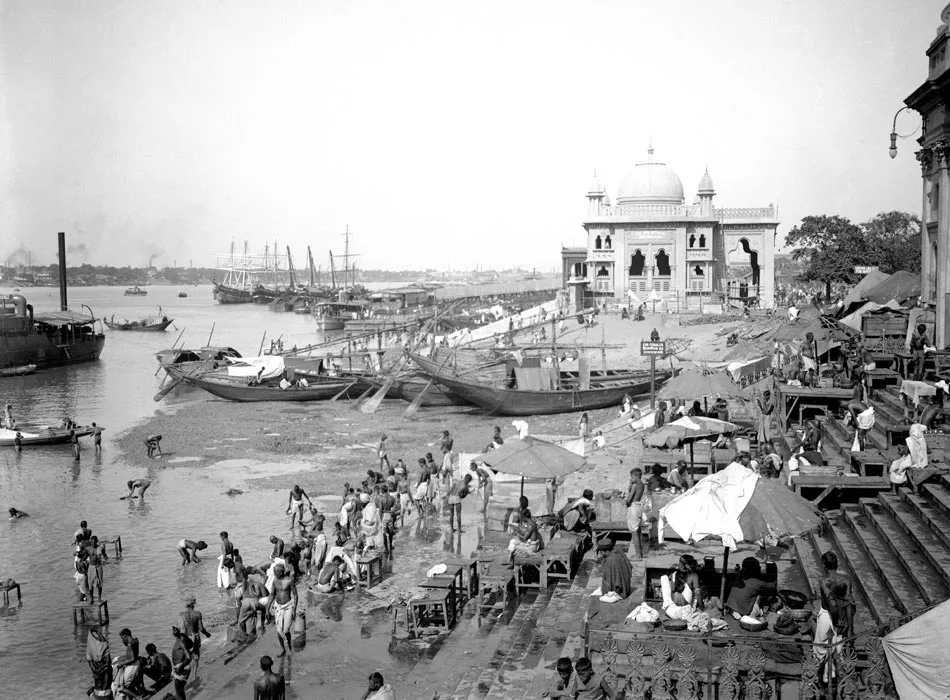 Индия XX – XXI в
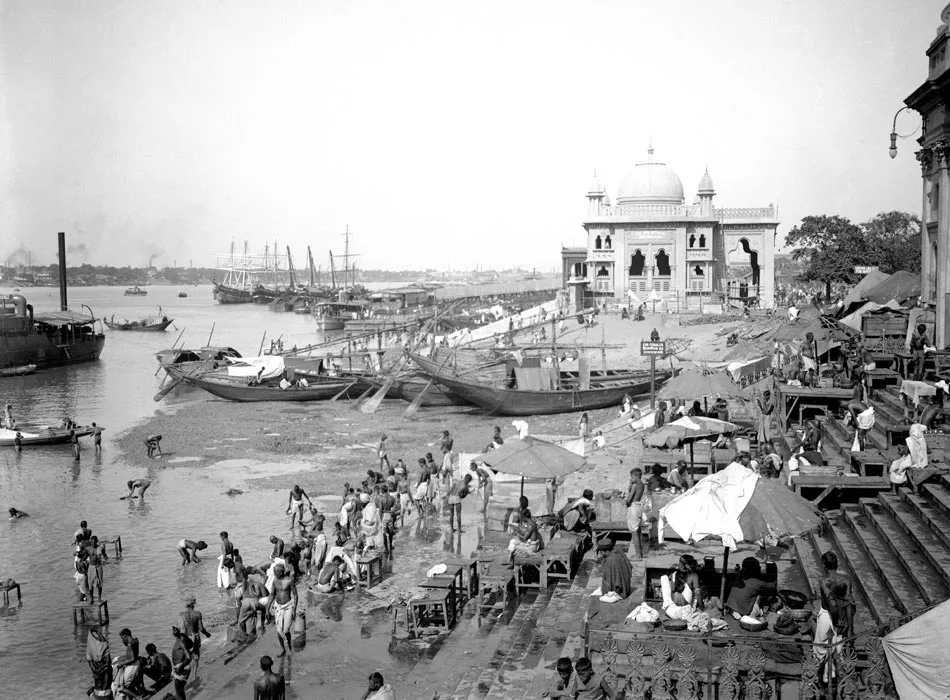 ИНК
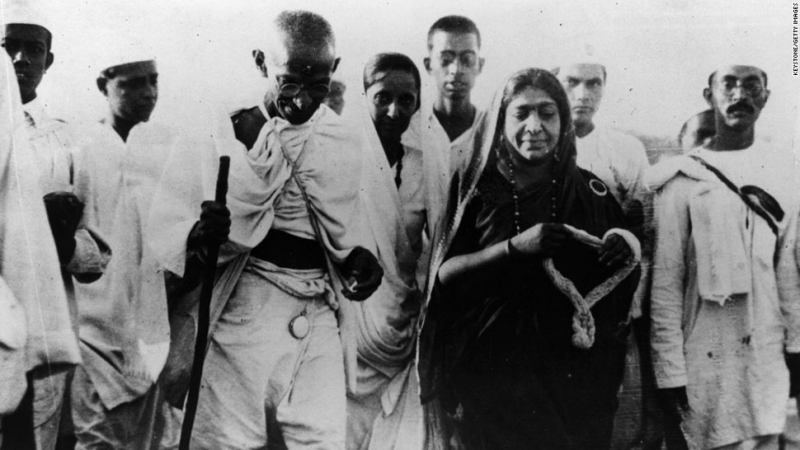 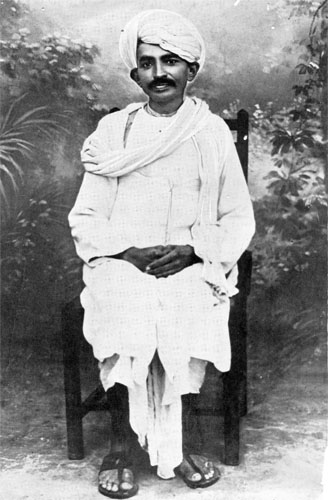 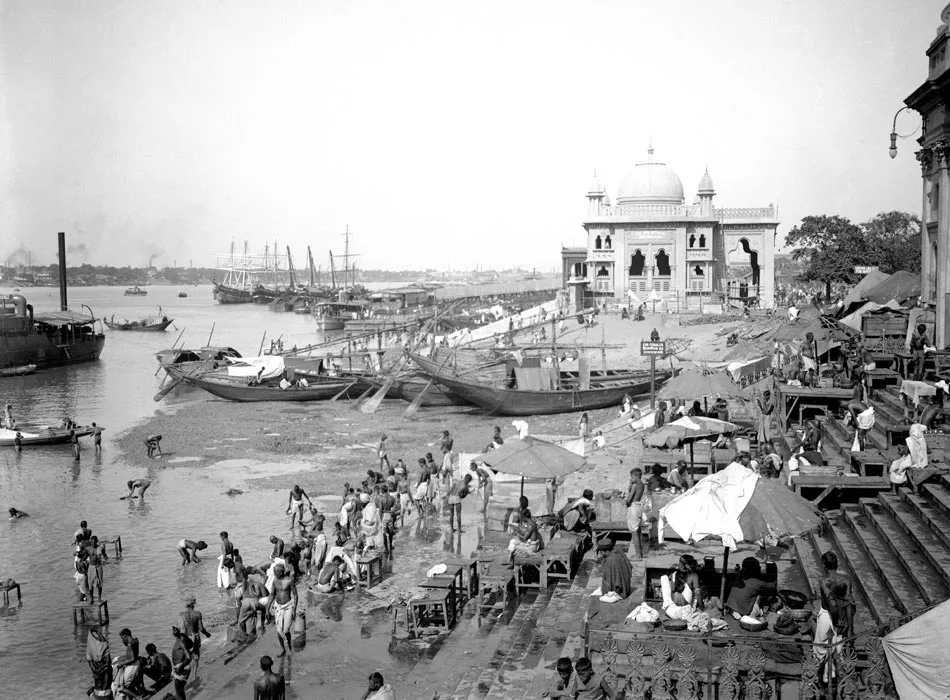 Массовое неповиновение
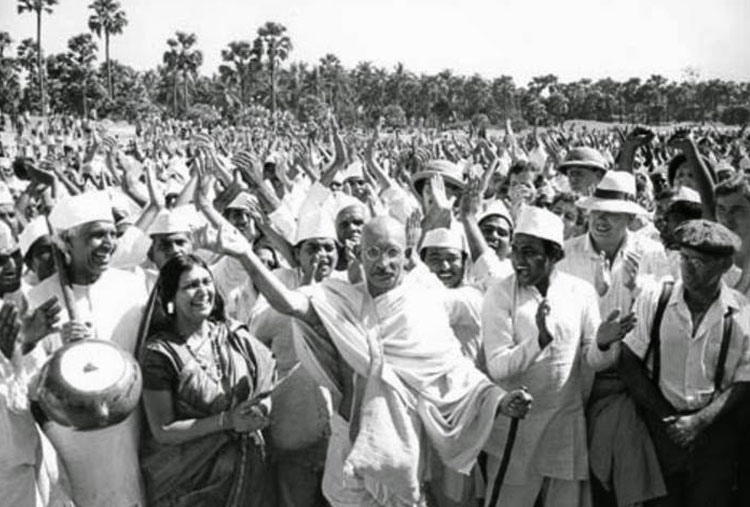 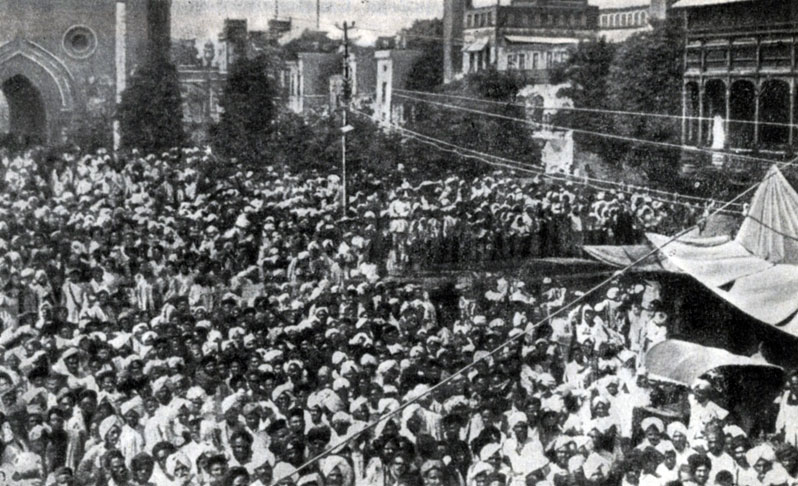 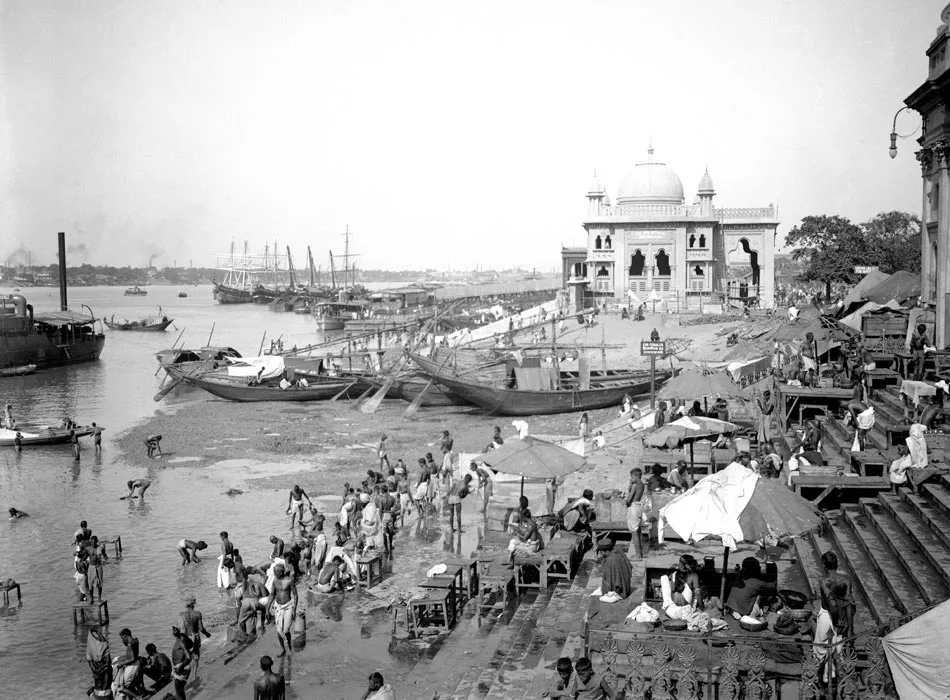 Голубая звезда
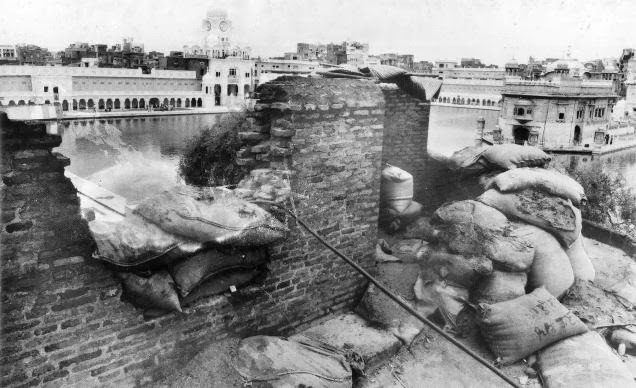 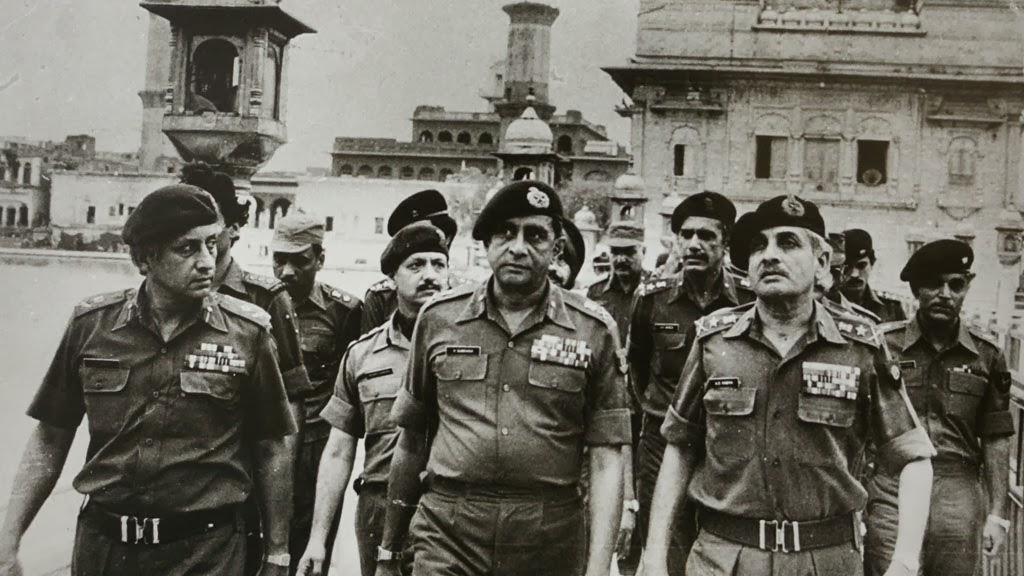 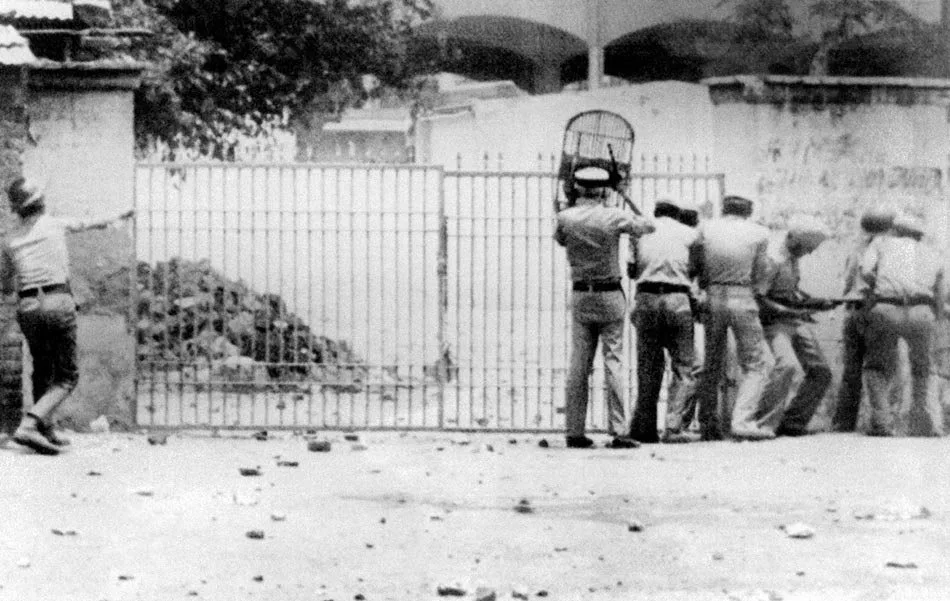 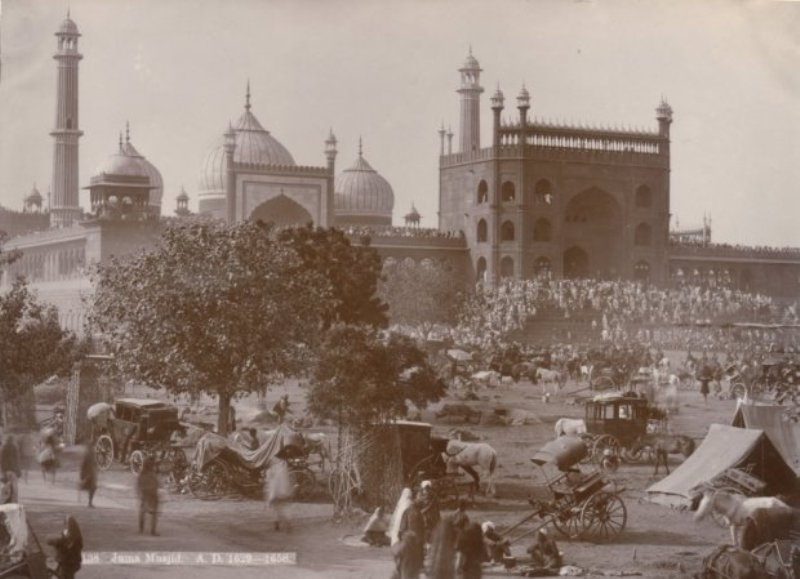 Хронология основных событий
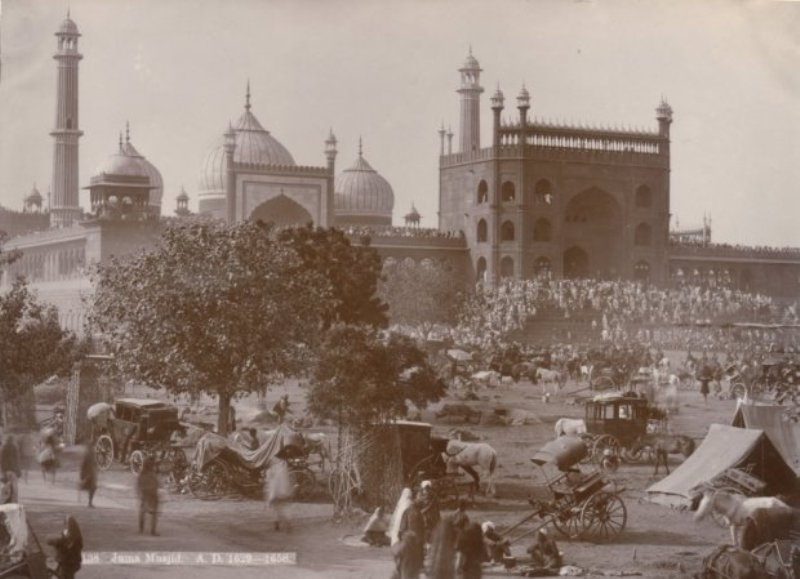 1900-20-х гг.
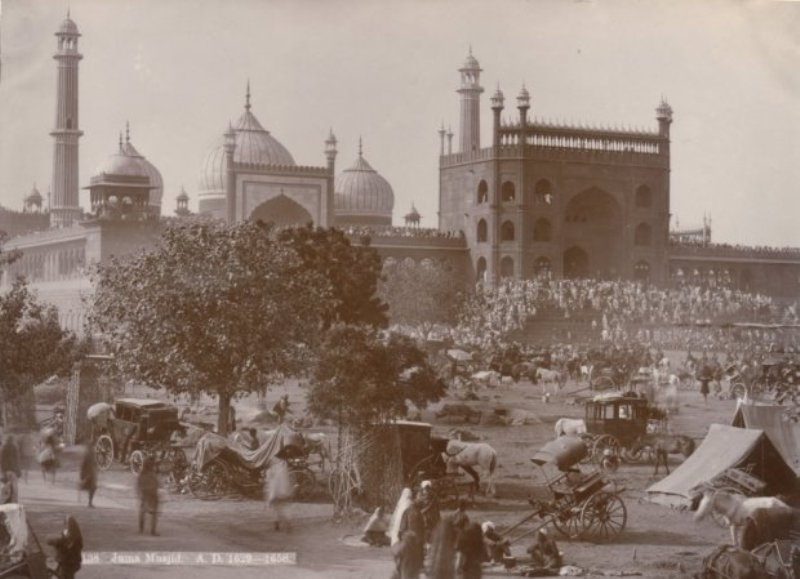 1930-40-х гг.
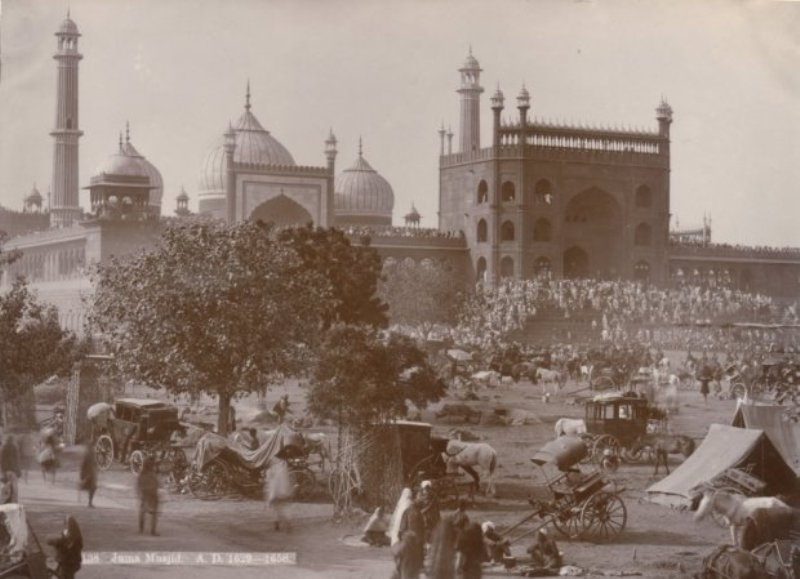 1930-40-х гг.
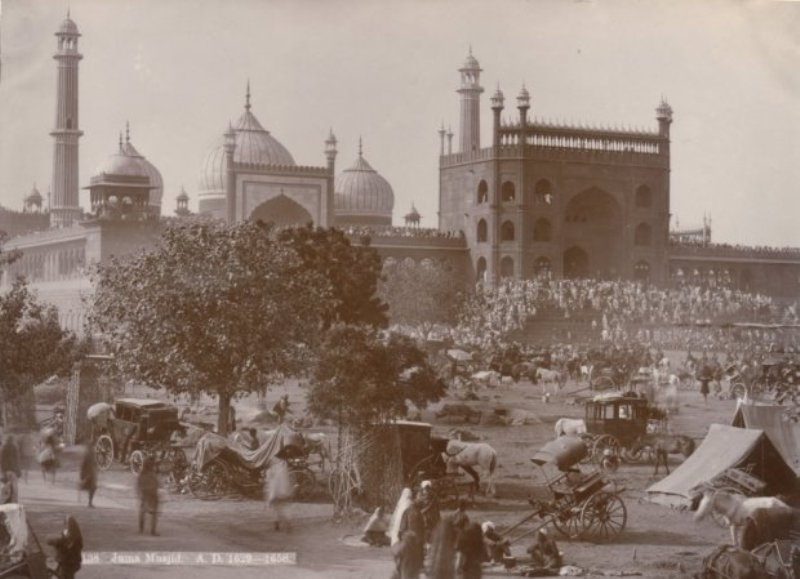 1950-70-х гг.
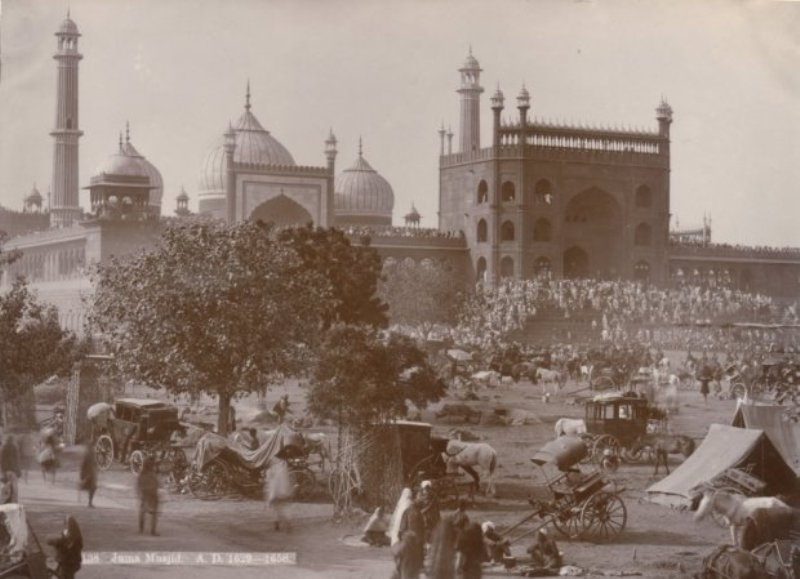 1950-70-х гг.
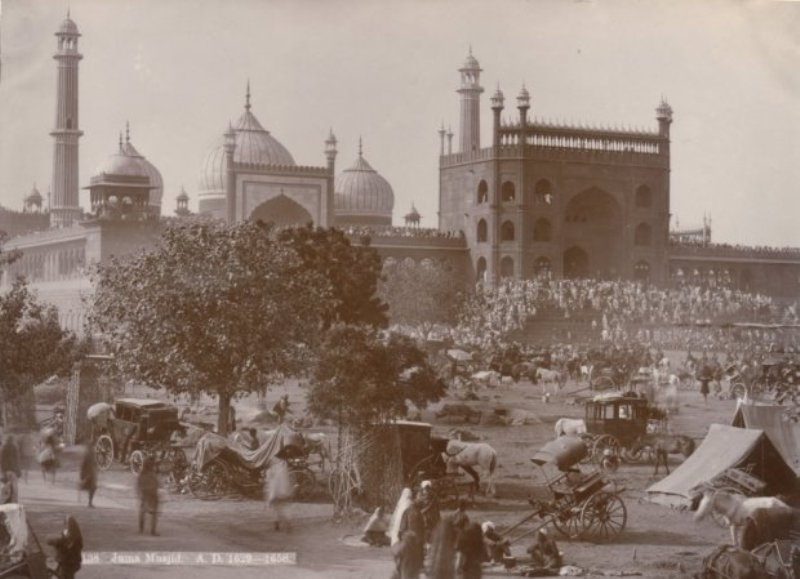 1980-90-х гг.
Спасибо за внимание!